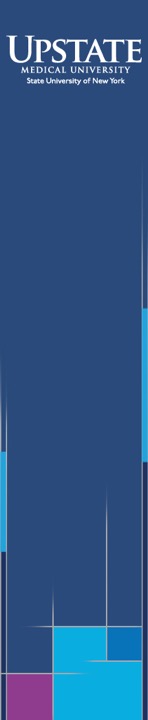 Essential Leadership Skills for Public Health Practitioners
Stephen J. Thomas, MD
Director, Institute for Global Health and Translational Sciences
Chair (interim), Microbiology & Immunology
SUNY Upstate Medical University

SEP 2021
Leadership Perspective
2
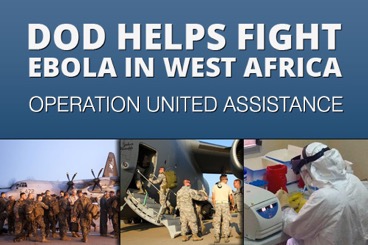 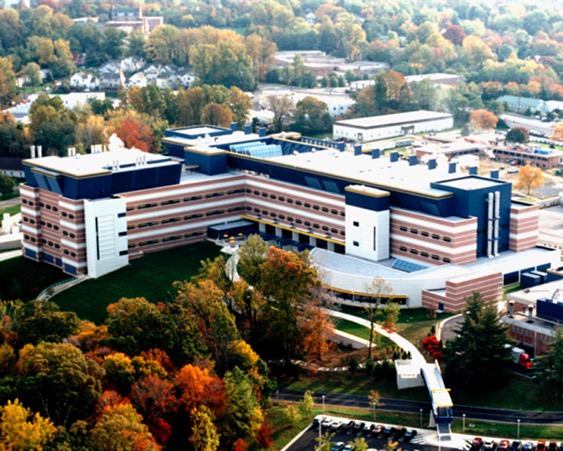 US Army

1996-2016
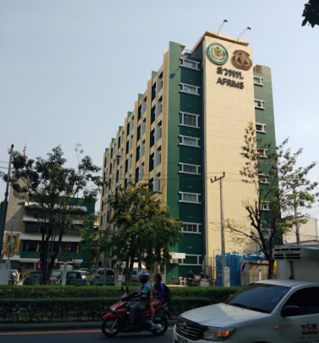 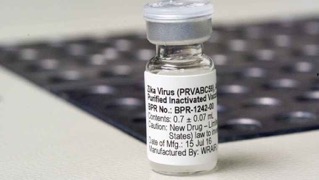 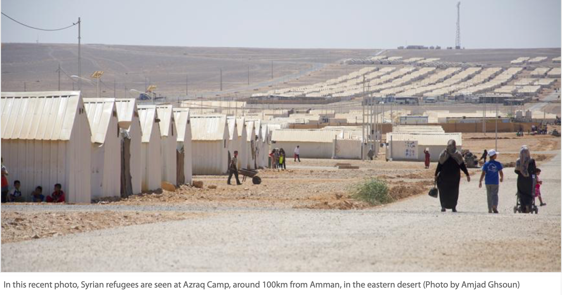 Leadership Perspective
3
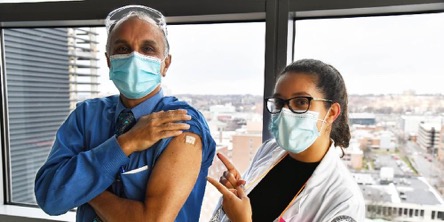 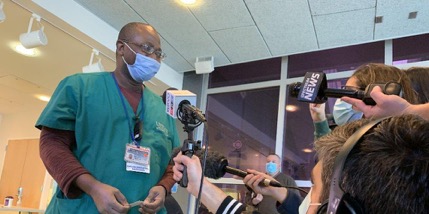 Upstate

2016-today
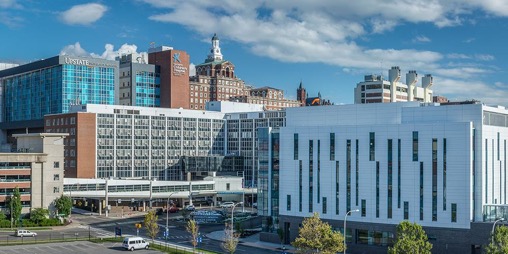 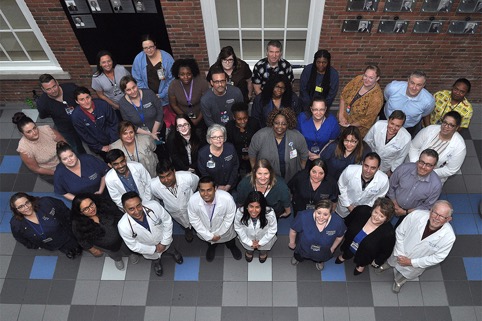 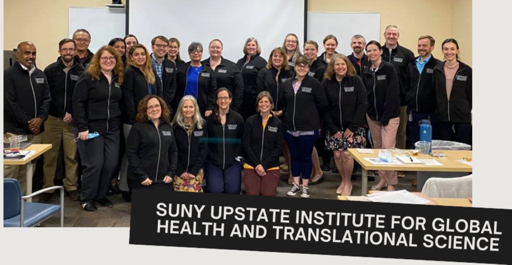 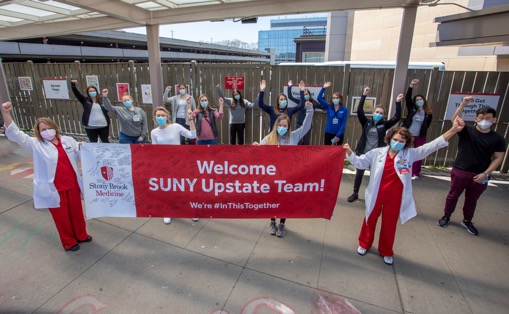 What is a Physician-Scientist?
4
Physicians
Care for people 
Promote wellness
Diagnosis and treat illness
Observe and report trends
Scientists
Ask and answer questions
Develop hypotheses explaining our observations
Design and conduct experiments to generate facts

Advancing knowledge towards tangible solutions
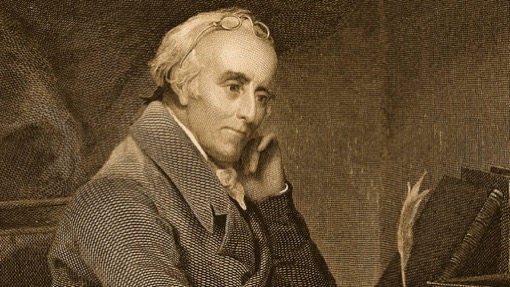 Dr. Benjamin Rush
Leadership Lessons
5
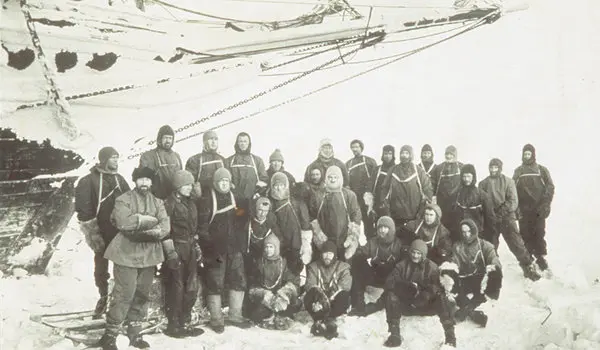 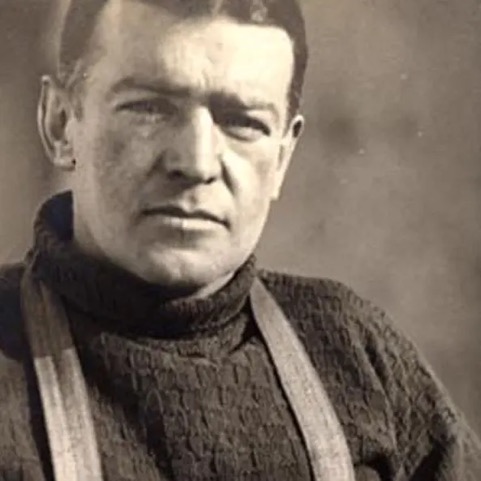 Sir Ernest Shackleton
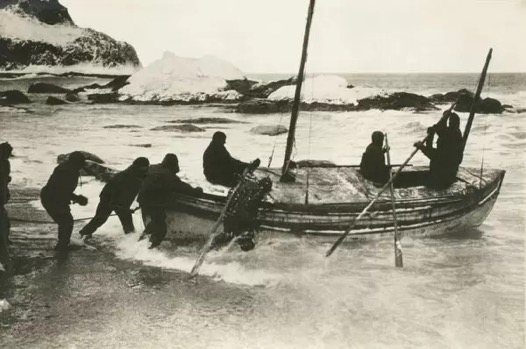 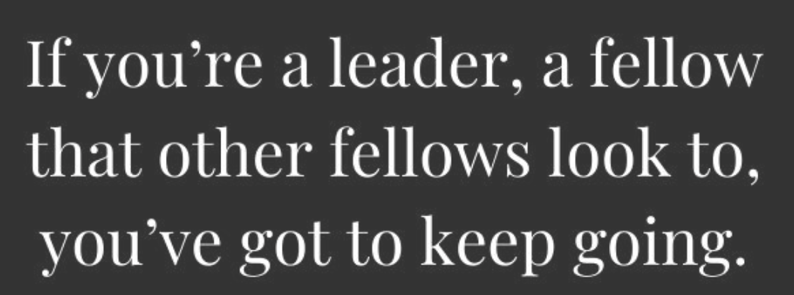 - Be Organized
6
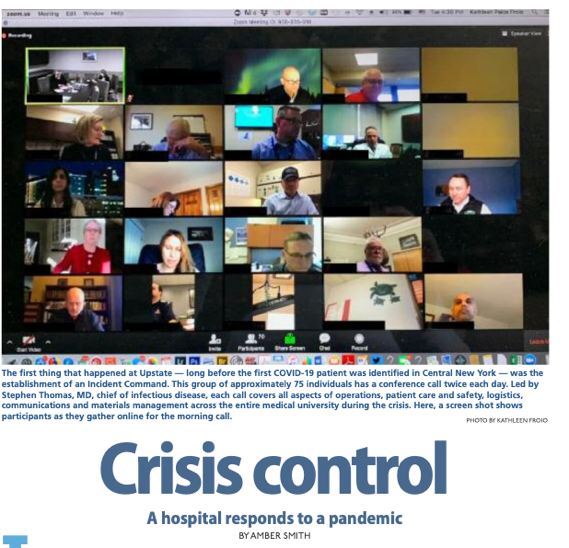 Unite by mission

Organize by function

Prioritize tasks

Establish a common view

Formalize feedback
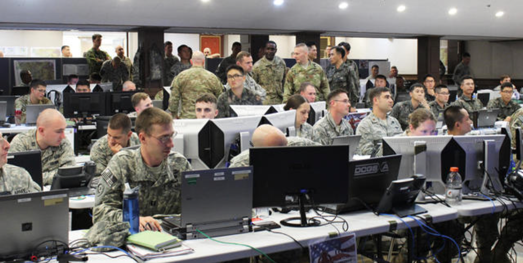 - Be Cross Functional
7
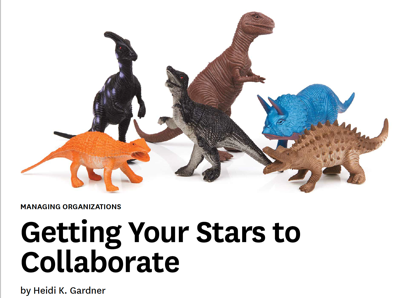 Big problems need team solutions

Isolationists have limited value

Encourage (require) dialogue

Demonstrate connectedness

Build trust
“…smart collaboration is not just a nice-to-have. It’s a strategic response to external change.”
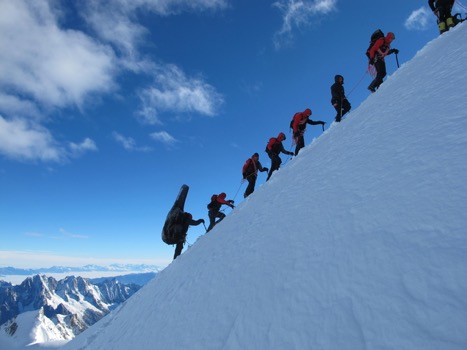 - Understand Your Limits
8
Information
Responsibility
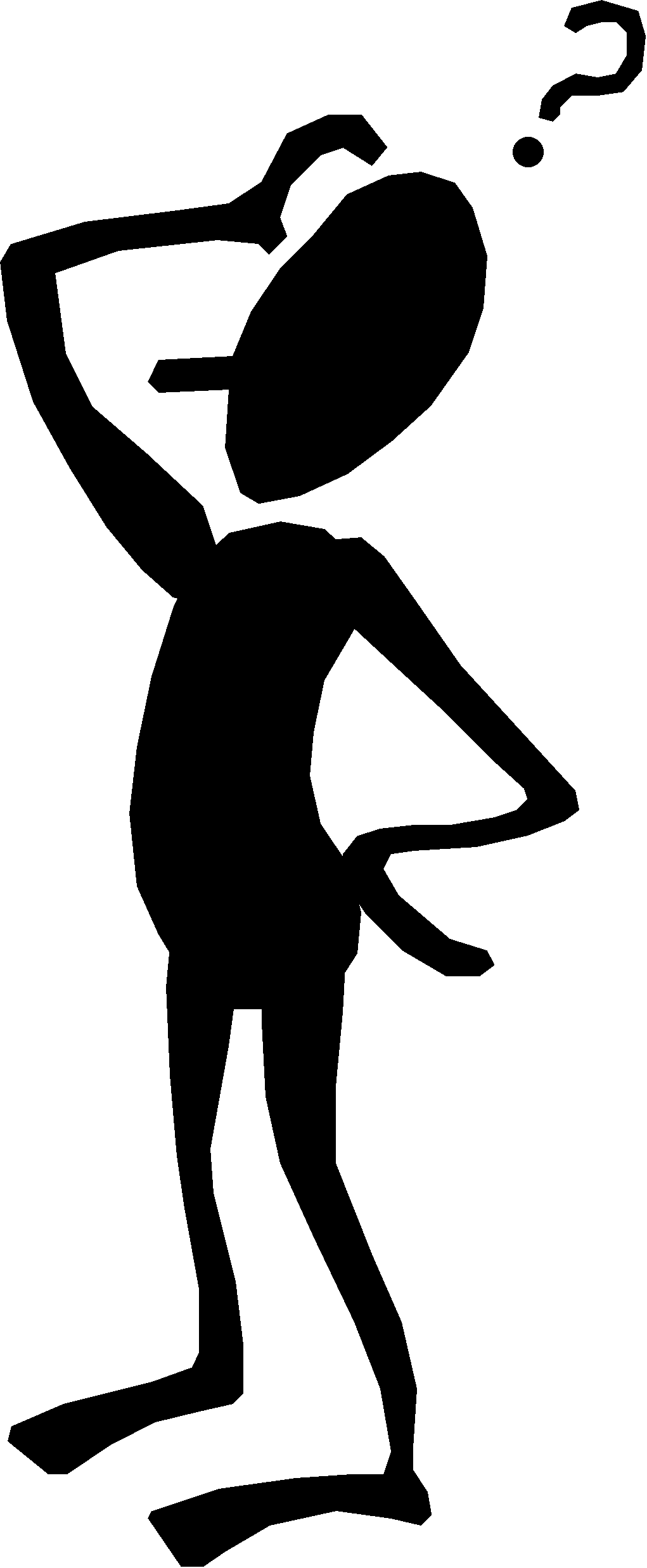 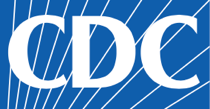 Authority
Resources
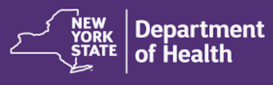 Know your authority

Are you communicating decisions or making them?

Be aggressive and patient
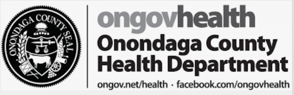 Policy 
Guidance
Actions
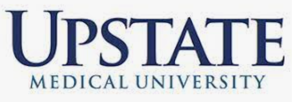 - Clearly Communicate…the 1st time
9
Information provided…received…understood

Especially important with a high operational tempo
Frequent changes require resilient systems

Poor communication leads to…
Inefficiency
Lost opportunities
Bad decisions
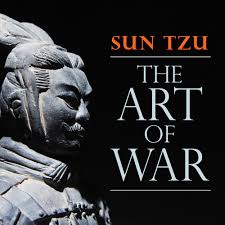 “If words of command are not clear and distinct, if orders are not thoroughly understood, the general is to blame.”
- Communicate With Intent
10
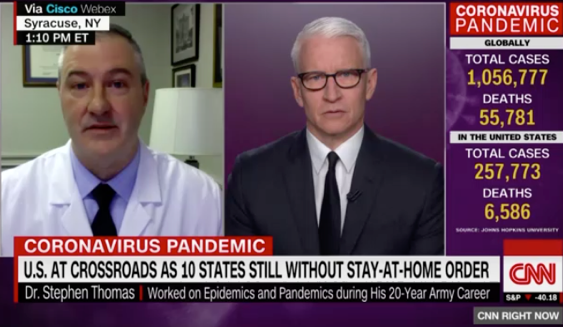 Know your goal
Influence behavior

Know your audience
Their context and perspective

Be disciplined
”I don’t know.”

Listen and Learn
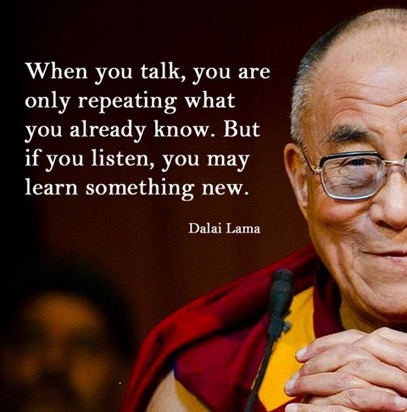 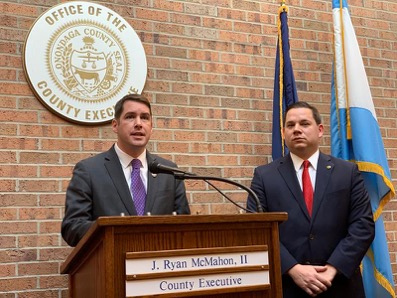 - Make Decisions
11
Leaders make decisions – Managers execute decisions

There is no such thing as, “All the facts…”

Timing is everything
Don’t rush, but don’t delay your decisions

Prepare to stand alone
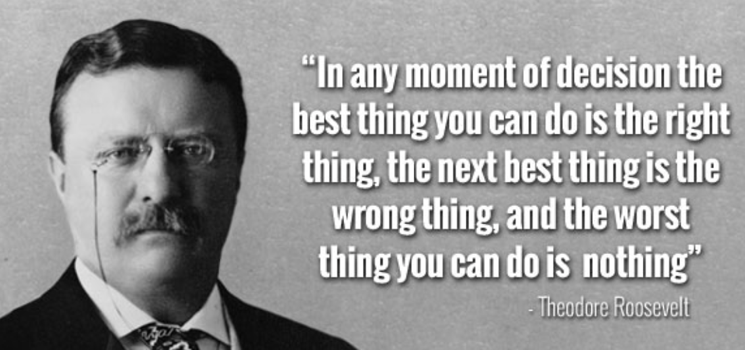 - Demonstrate Disciplined Initiative
12
“Simply put, disciplined initiative is when subordinates have the discipline to follow their orders and adhere to the plan until they realize their orders and the plan are no longer suitable for the situation in which they find themselves.”  US Army
In times of COVID…
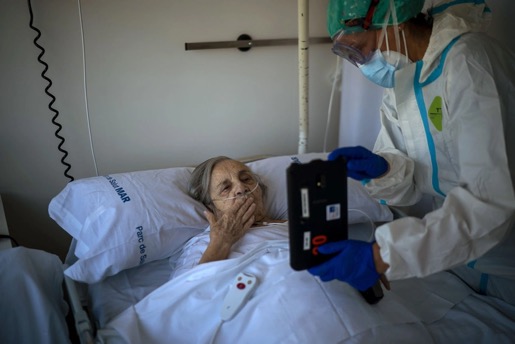 PPE
Triage
Testing
Rooming
Treatment
Communicating
Compassion
Cleaning
- Take Calculated Risks
13
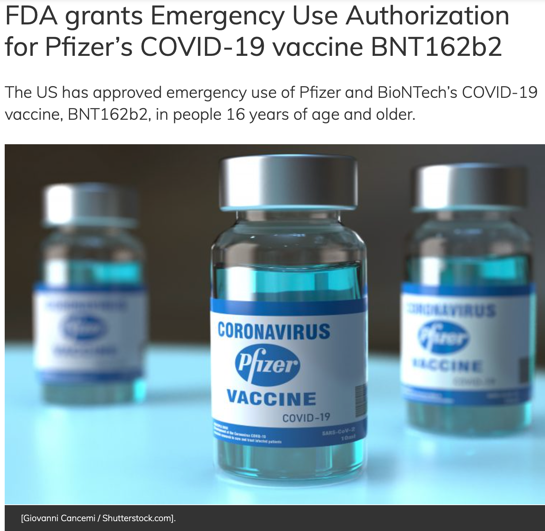 Know your team
Strengths
Opportunities

Understand their comfort zone

Secure buy-in to risk taking

Check in often, reassess mood 
Step on the gas
Pump the breaks
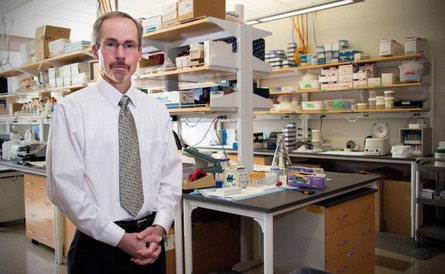 - Remember Why You Lead
14
"Remember well the great trust you have undertaken; you are as a continual sentinel, always to stand upon your watch to give [the King] true intelligence. If you flatter him, you betray him."
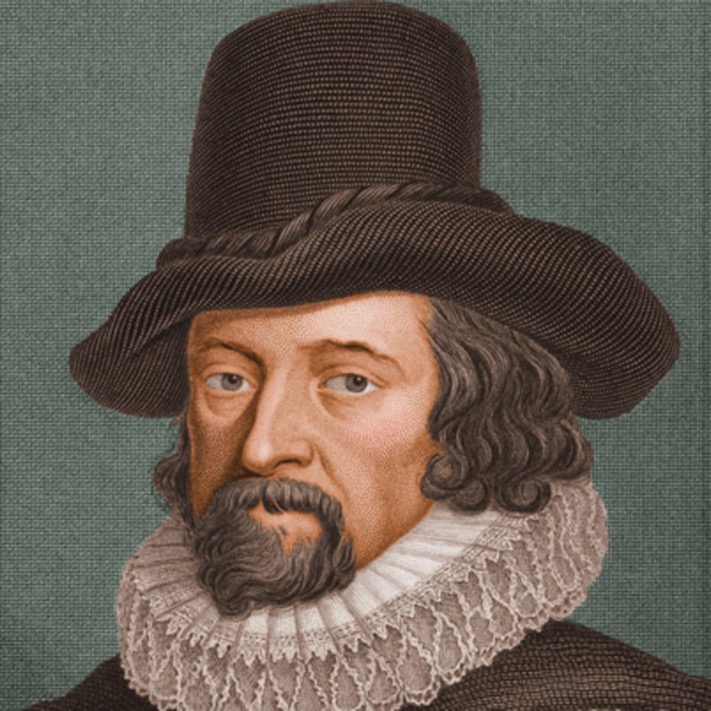 Sir Francis Bacon (1561–1626)
Thank you.
15
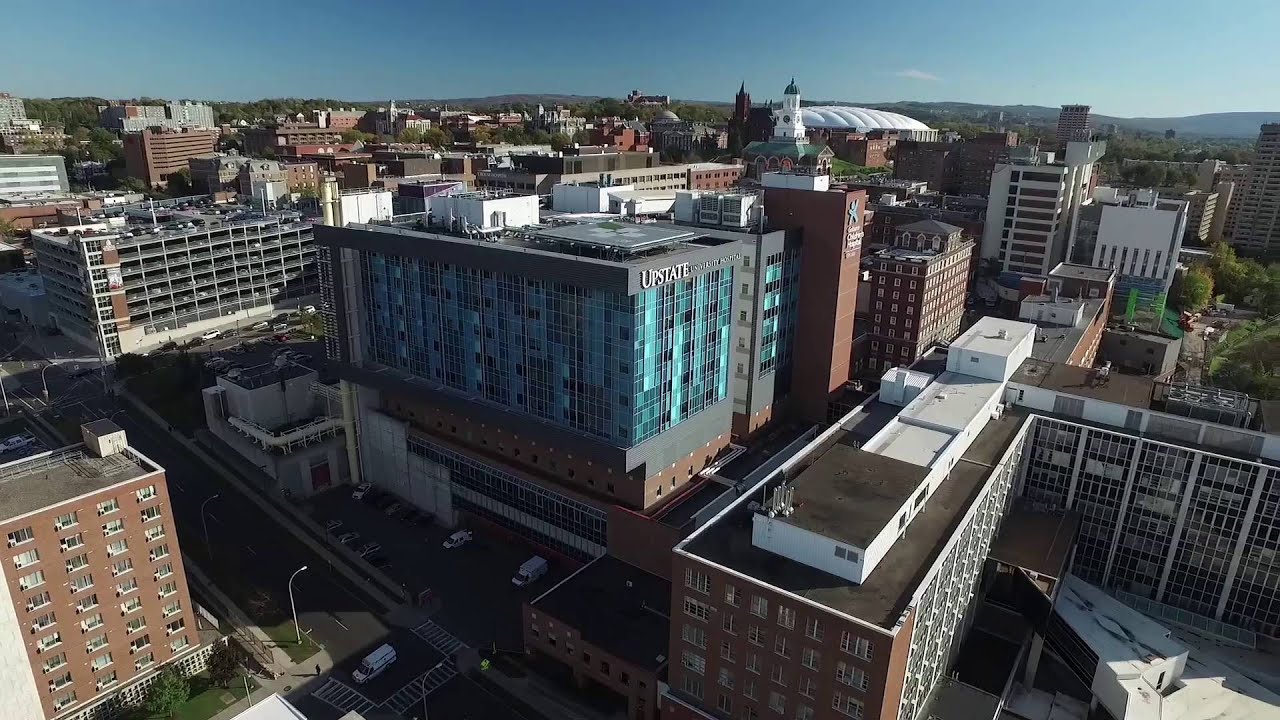